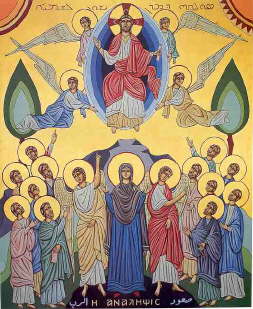 The Resurrection and the Sheaf (5)Your Joy May be Full
Sixth Sunday of the 50 Joyous days
ST AUGUSTINE
Today our Lord Jesus Christ ascended into heaven; let our hearts ascend with him. Listen to the words of the Apostle: If you have risen with Christ, set your hearts on the things that are above where Christ is, seated at the right hand of God; seek the things that are above, not the things that are on earth. For just as he remained with us even after his ascension, so we too are already in heaven with him, even though what is promised us has not yet been fulfilled in our bodies.
1. Stedfast
57	But thanks be to God, who gives us the victory through our Lord Jesus Christ.
58	Therefore, my beloved brethren, be steadfast, immovable, always abounding in the work of the Lord, knowing that your labor is not in vain in the Lord. 1 Cor 15:57,58
2. Reserved in Heaven
3	Blessed be the God and Father of our Lord Jesus Christ, who according to His abundant mercy has begotten us again to a living hope through the resurrection of Jesus Christ from the dead,
4	to an inheritance incorruptible and undefiled and that does not fade away, reserved in heaven for you,
5	who are kept by the power of God through faith for salvation ready to be revealed in the last time. 1 Pet 1: 3-5
(ST. CYRIL THE GREAT)
No one has dared to confront Satan except the Son, who fought strongly against him, while having our likeness. For that, nature has conquered in Jesus Christ, and gained the crown of victory and conquest.
The Power of the Risen Life
But Paul went down, fell on him, and embracing him said, "Do not trouble yourselves, for his life is in him."
	Now when he had come up, had broken bread and eaten, and talked a long while, even till daybreak, he departed. Acts 20: 10,11
3. Priase the Lord
Praise the LORD, O Jerusalem! Praise your God, O Zion!
He sends out His word and melts them; He causes His wind to blow, and the waters flow. Ps 147:12,18
THE HEAVENLY ALTAR NOW
23 Therefore it was necessary that the copies of the things in the heavens should be purified with these, but the heavenly things themselves with better sacrifices than these. 24 For Christ has not entered the holy places made with hands, which are copies of the true, but into heaven itself, now to appear in the presence of God for us; Heb 9
(ST. CYPRIAN)
What fear is there in this life, to the man whose guardian in this life is God?
The Power of His Name
23	"And in that day you will ask Me nothing. Most assuredly, I say to you, whatever you ask the Father in My name He will give you.	
24	Until now you have asked nothing in My name. Ask, and you will receive, that your joy may be full.
JOY IS THE SIGN
Even them I will bring to My holy mountain,
	And make them joyful in My house of prayer.
	Their burnt offerings and their sacrifices
	Will be accepted on My altar;
	For My house shall be called a house of prayer for all nations.”
Isa 56:7
And the ransomed of the Lord shall return,
	And come to Zion with singing,
	With everlasting joy on their heads.
	They shall obtain joy and gladness,
	And sorrow and sighing shall flee away.
Isa 35:10